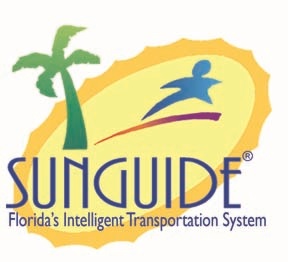 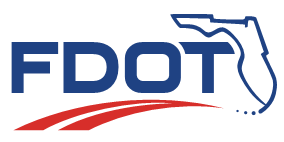 SunGuide Software Users Group Meeting
September 22, 2022
1
WELCOME

ATTENDEE ROLL CALL
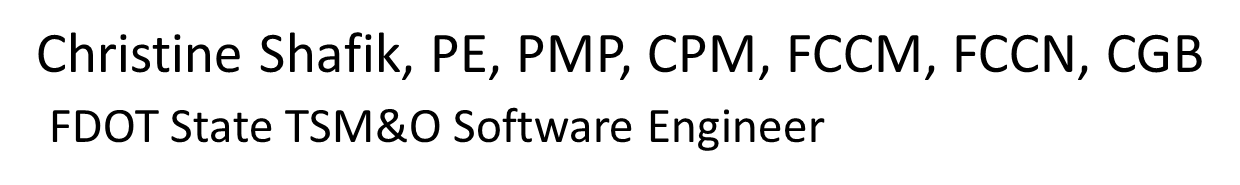 SunGuide Software Users Group
9/22/2022
2
SG-6432 – Option to select different Driver for existing CCTV
Tucker Brown
SunGuide Software Users Group
3
9/22/2022
Current Behavior and Enhancement
Current Behavior
Devices are not able to switch drivers once the device is configured.

Enhancement
Allow devices to change drivers so protocols can change.
Priority for this is CCTV and TSS, as that is where the most frequent driver changes occur.
9/22/2022
4
SunGuide Software Users Group
QUESTIONS?

COMMENTS?

SUPPORT?
SunGuide Software Users Group
9/22/2022
5
SG-6430 – RWIS Communication Exchange Update
Tucker Brown
SunGuide Software Users Group
6
9/22/2022
Current Behavior
RWIS devices have a specific set of weather measurements that are polled from the device.
SunGuide currently polls the following fields:
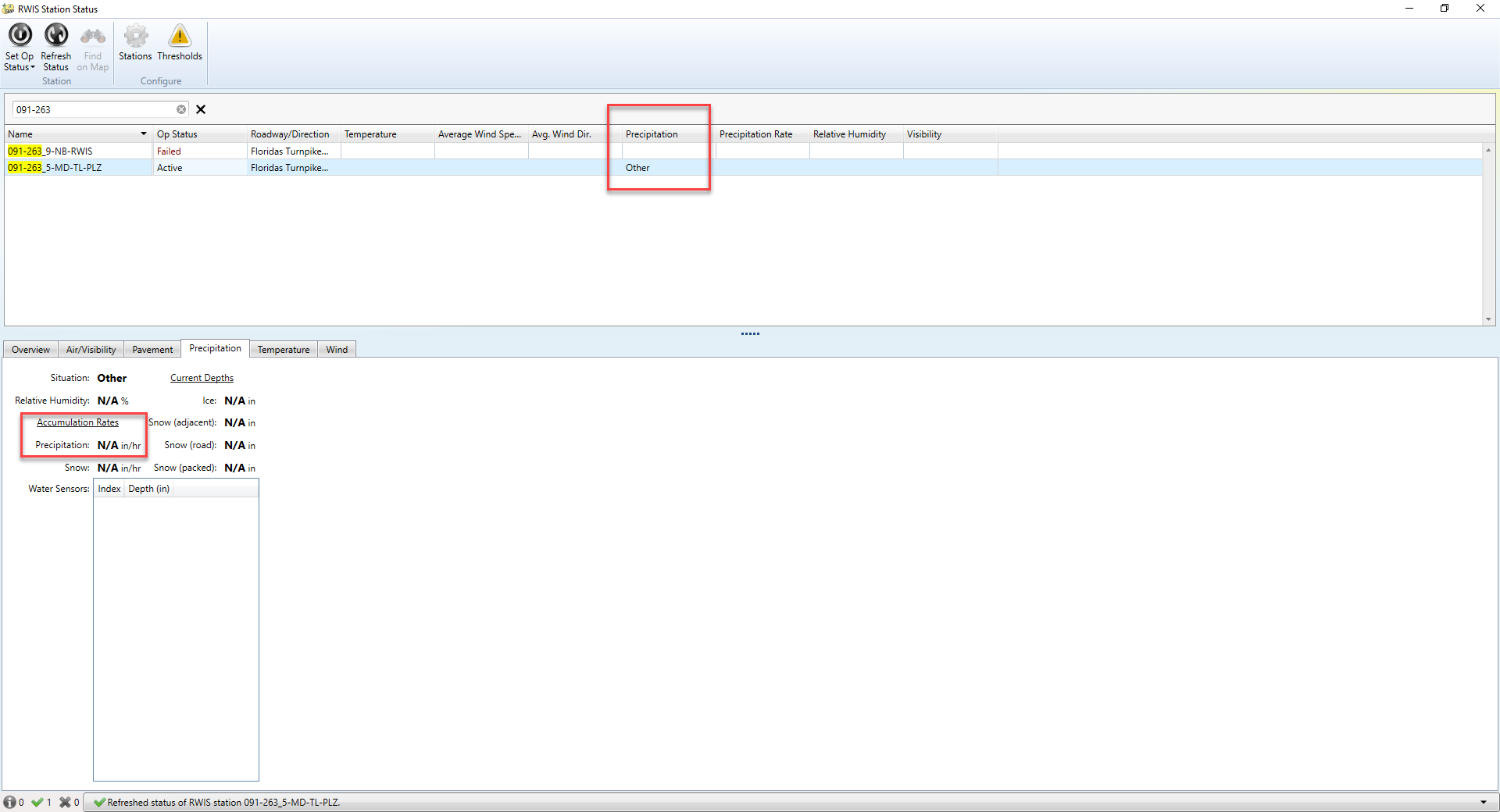 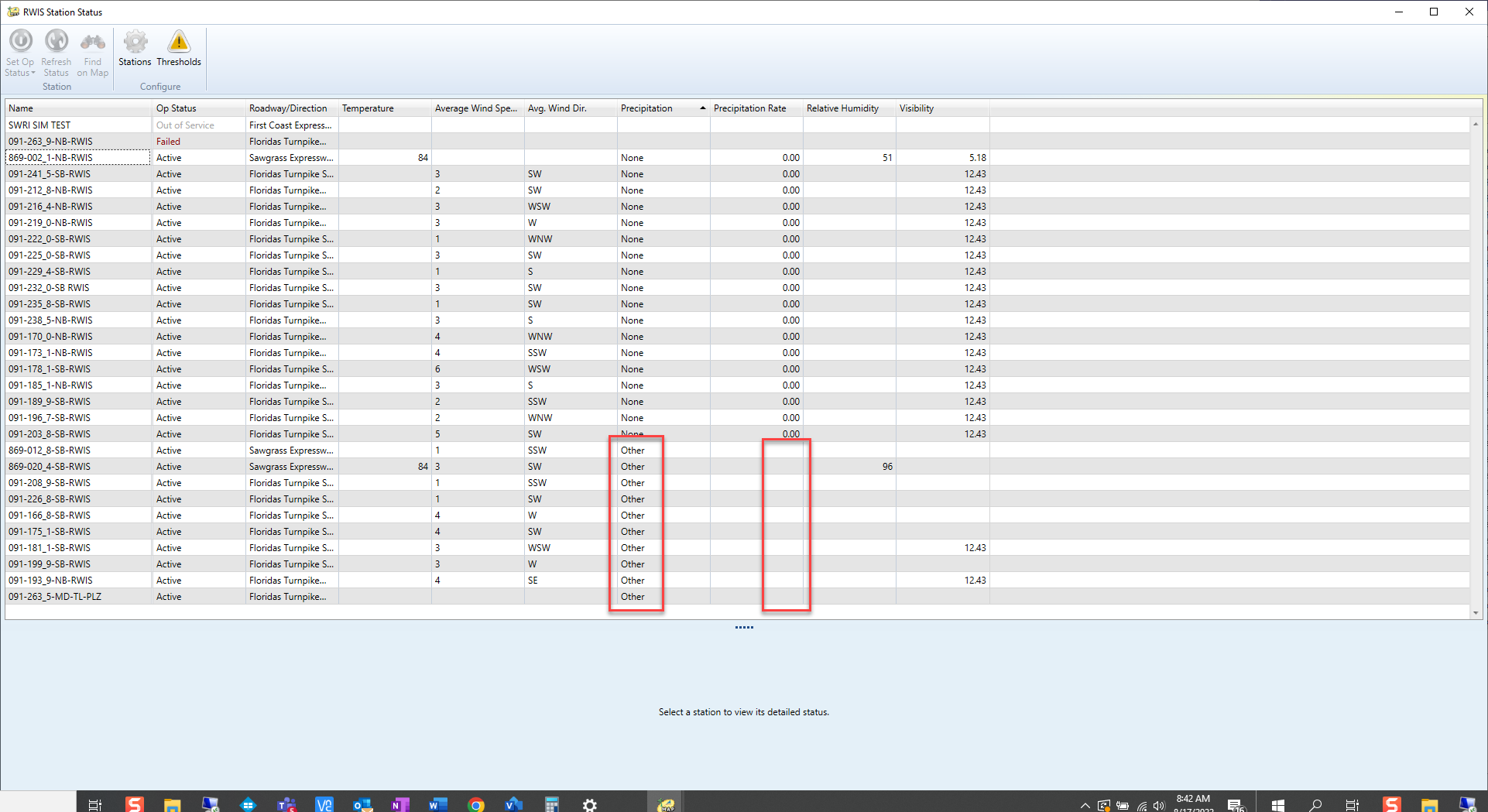 9/22/2022
7
SunGuide Software Users Group
Enhancement
Add the following measurements to logging and the User Interface:
essPrecipitationSixHours
essPrecipitationTwelveHours
essPrecipitation24Hours
9/22/2022
8
SunGuide Software Users Group
QUESTIONS?

COMMENTS?

SUPPORT?
SunGuide Software Users Group
9/22/2022
9
SG-6422 – Add Field in SunGuide Vehicle alert window to activate predefined response plan
Tucker Brown
SunGuide Software Users Group
10
9/22/2022
Current Behavior and Enhancement
Current Behavior
An event has to be created in order for a response plan to be generated.

Enhancement
Add an option to select a predefined response plan with no event creation as part of a Vehicle Alert.
Allow operators to activate the predefined response plan before an event is created so DMS messages can be posted as quickly as possible.
This would not be part of an event, and would send the items as an individual request to the DMS.
9/22/2022
11
SunGuide Software Users Group
QUESTIONS?

COMMENTS?

SUPPORT?
SunGuide Software Users Group
9/22/2022
12
SG-6463 – Status Log Level Monitor
Tucker Brown
SunGuide Software Users Group
13
9/22/2022
Current Behavior and Enhancement
Current Behavior
When processes get set to Detail Logging, it can take up more space in the database and fill up hard drives.

Enhancement
Add daily email that would alert a configured email list of processes that are in detail mode. 
Should an email be sent if nothing is set to Detail Logging?
9/22/2022
14
SunGuide Software Users Group
QUESTIONS?

COMMENTS?

SUPPORT?
SunGuide Software Users Group
9/22/2022
15
ANNOUNCEMENTS?

QUESTIONS?

COMMENTS?

ADJOURN.
SunGuide Software Users Group
9/22/2022
16